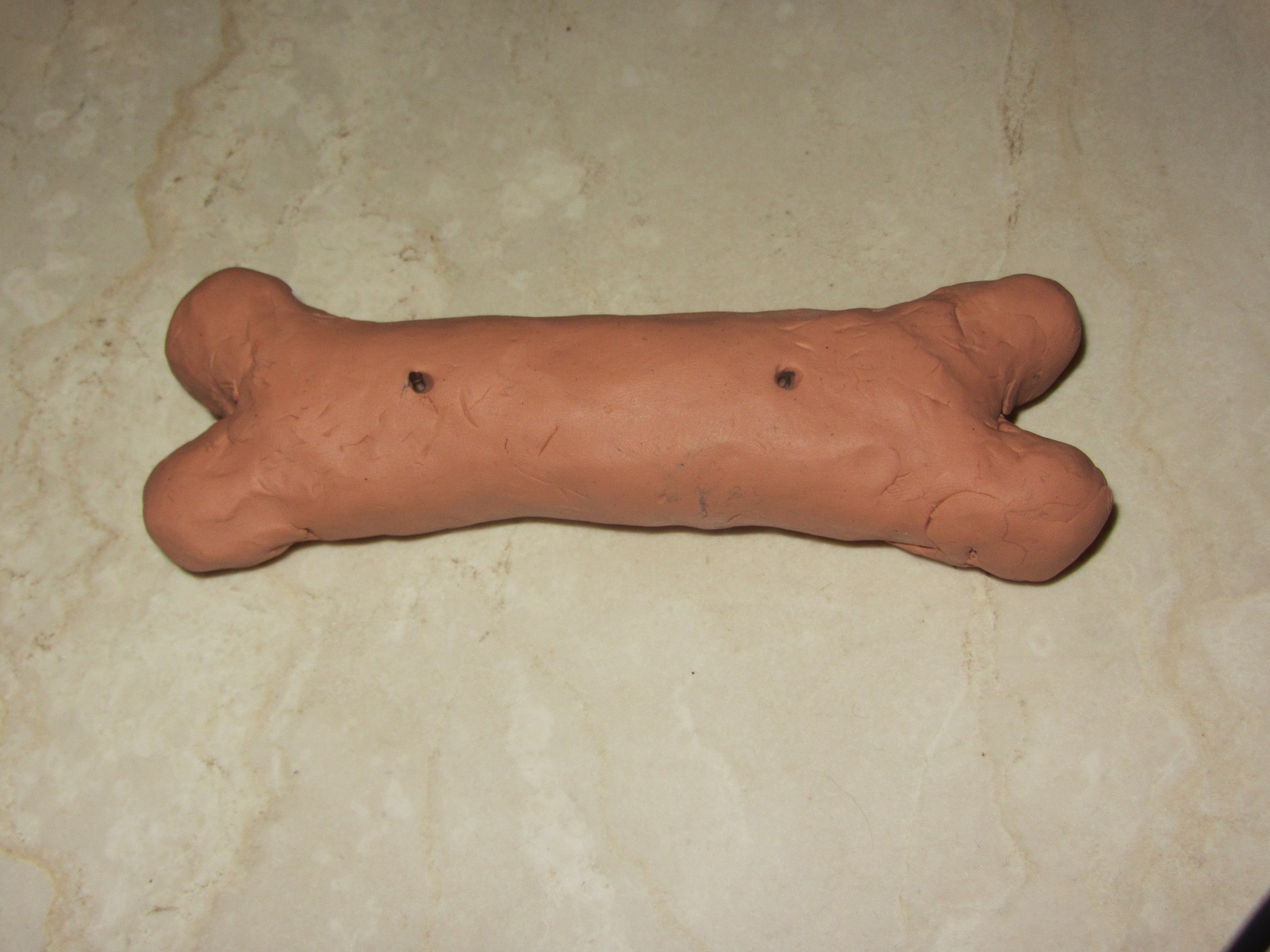 One Bone in the Body
Opening
Bone
Front Side of the Bone
Enamel Starts To Cover Bone From the Openings in the Bone
Bone
Enamel
Opening
Enamel
Front Side of the Bone
Enamel Starts to Form a Layer By Covering the Bonc Further
Opening
Enamel
Bone
Front Side of the Bone
Back Side of the Bone
Enamel
Bone
Enamel Starts to Form a Layer By Covering the Bonc Further
Front Side of the Bone
Enamel
Enamel
Enamel
Opening
Bone
Enamel Almost Fully Covers the Bone–After the Enamel Fully Covers the Bone, 1-2 More Layers Will Be Added and Will Follow the Same Process
Enamel Almost Fully Covers the Bone–After the Enamel Fully Covers the Bone, 1-2 More Layers Will Be Added and Will Follow the Same Process
Enamel
Bone
Enamel
Enamel
Back Side of the Bone
Thank You for Watching!